Шарики-кубарики: мосты коммуникации
Кажметьева Ю.И., воспитатель
Мамчур О.Е., воспитатель
Цель:
Формирование предпосылок для развития гибких навыков старших дошкольников в рамках модели 4К через построение мостов коммуникаций и ввода художественной литературы
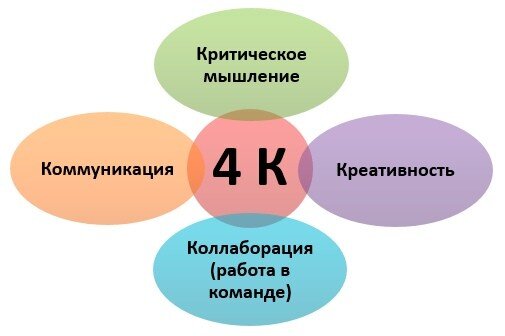 Задачи:
Создать маршрут для шарика с помощью деревянных кубиков «Шарики-кубарики»
Помочь героям сказки (рассказа, стихотворения, песни) преодолеть препятствия
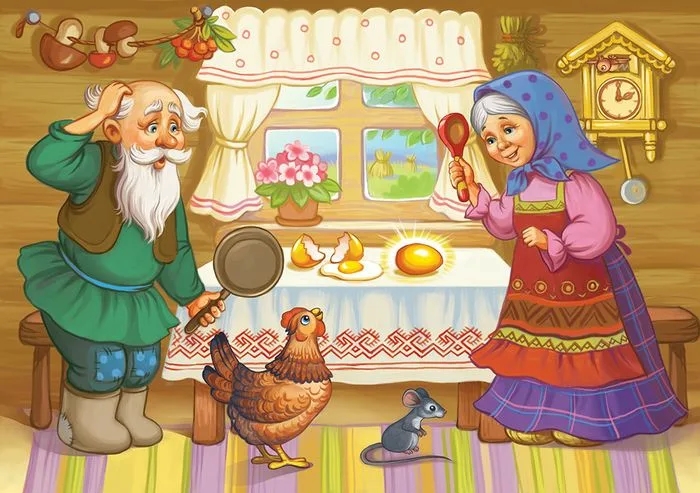 Шарики-кубарики
Деревянный конструктор:
детали 
с отверстиями, 
желобками 
и тоннелями;
стеклянный шарик.
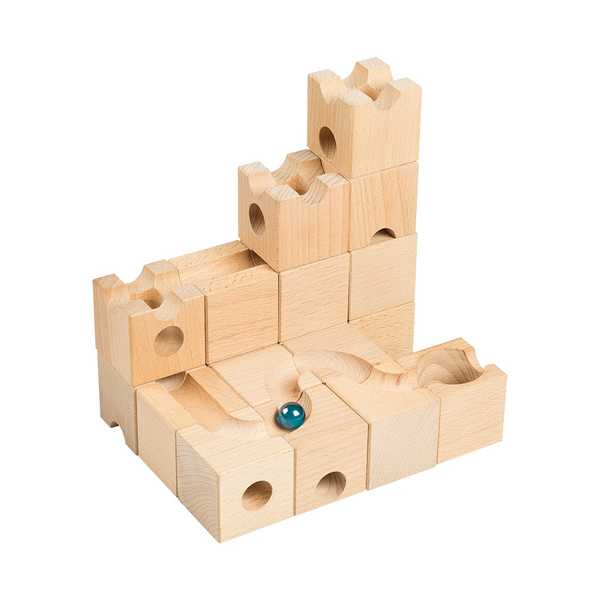 Предварительная работа
Ознакомление дошкольников с художественной литературой
Ознакомление дошкольников с конструктором «Шарики-кубарики»
Постановка задачи
Изготовление атрибутов 
Изготовление карточек – схем построек
Коллективнаятворческая работа
Чтобы было интересно детям, мы вводим игру, предлагаем помочь героям сказки. В таких условиях формирование гибких навыков проходит намного эффективнее, так как мотивацией к действию являются эмоции, которые дети вместе испытывают к героям сказки.
Работа по схемам
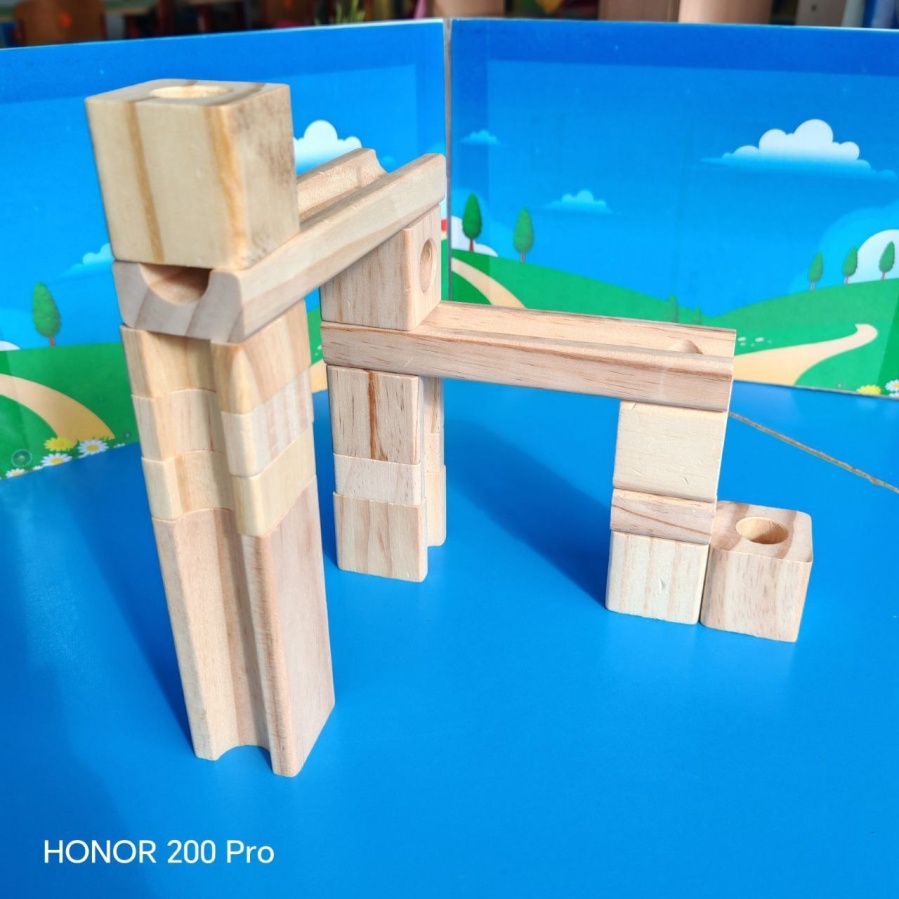 Детям предлагаются задания, выполнения которых происходит по схемам,  или самостоятельно достроить мост.
ПРИМЕРЫ ЗАДАНИЙ

Группа детей делится на две команды. Каждая получает задание.
Задание 1. Дед и Баба плачут, а курочка кудахчет почему? Мышка разбила яичко. Как мы можем помочь героям сказки? Давайте построим путь, по которому яйца от  Курочки будут сразу попадать к Деду и Бабе, и Мышка их не разобьёт.
Задание 2. Колобок любит гулять в лесу, но его подстерегает хитрая Лиса, готовая его съесть. Как помочь Колобку? Давайте построим для него безопасный путь, который будет проходить по мосту, где Лиса Колобка не поймает
Команда 1. Задание: Построить безопасный путь для Колобка.
Команда 2. Конвейер для курочки Рябы.
Команды приступают к заданию. 
Первая команда строят путь, по которому яйца от  Курочки будут сразу попадать к Деду и Бабе, и Мышка их не разобьёт.
Вторая команда построят путь для колобка, который будет проходить по мосту, где Лиса Колобка не поймает
Команды анализируют свою работу:
Получилось выполнить задание? Как бы вы закончили свою сказку?
Какие трудности вы испытывали при работе с конструктором ШК?
Что вам понравилось в работе с конструктором?
Таким образом, основываясь на имеющийся у детей старшего дошкольного возраста читательский опыт и опыт конструирования можно формировать предпосылки для развития гибких навыков.